БИБЛЕЙСКИЕ
легенды и мифы
По  иллюстрации определите название  библейского мифа или легенды.. Задание оценивается в 1 балл – по 1 баллу за каждый угаданный миф. Далее продолжить изложение мифа или краткое содержание.  (2 балла дополнительно).
В начало
1.
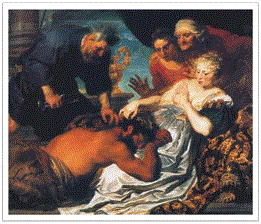 2.
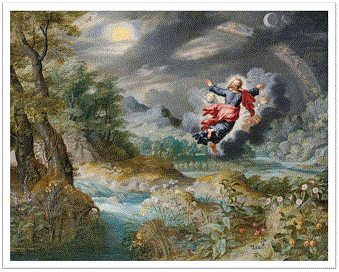 3.
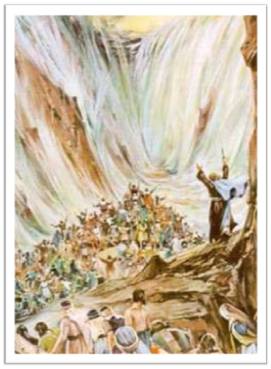 4.
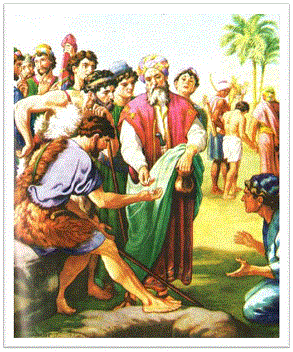 5.
6.
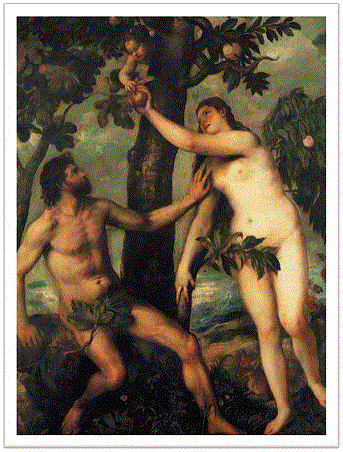 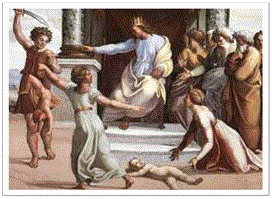 7.
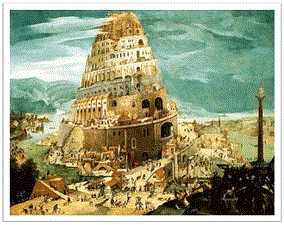 8.
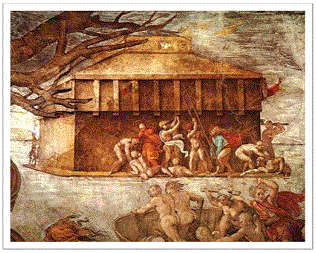 В начало